400 FTE Jobs
c.TBC FTE pa direct
c. TBC FTE pa indirect
Wider confidence and regen affect
The Stage – Wider Value
c.1,000 FTE pa direct
c. 1,300 FTE pa indirect
The above figures are internal estimates and require development with Economics Professionals.
Assumes £1,800pa TA saving for each AR AH
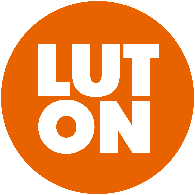 1
The Stage – Progress Update
14 December 2023
The Stage – Social Value
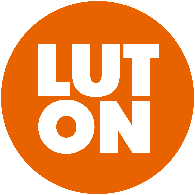 2
The Stage – Progress Update
14 December 2023
The Stage – Social Value
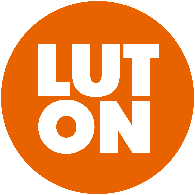 3
The Stage – Progress Update
14 December 2023